December 11, 2020
LWDA Leadership Office Hours
Today’s Presenter
Michelle McNertney
michelle.mcnertney@iwd.iowa.gov
Purpose of Office Hours
To provide an opportunity for LWDA Leadership (CEOs, LWDB Directors, Staff to the Board) to
Ask questions and seek clarification regarding their tasks within the Iowa workforce system transformation 
Engage in dialogue with other LWDA Leadership and Iowa Workforce Development
To provide an opportunity for Iowa Workforce Development to
Provide guidance or explanation on policies
Objectives of Office Hours
Updates:
Local Area Performance Negotiations Update
One-Stop Operator Update
Local Plan Guidance
PY20 Monitoring
Communication Plan
Onboarding new CEOs
LWDA Leadership Key Deliverables/ Revised Timeline - Updated
Updates
6
Updates
Local Area Performance Negotiations
Tentatively scheduled for February 2021
Working with U.S. DOL to push back



One-Stop Operator Procurement
U.S. DOL recently provided T.A. to R5 states
OSO must be selected through competitive procurement, but does not have to be RFP
IWD working on guidance for Local Areas
Updates
Local Plan Guidance
Guidance will be available from Core Partners in January 2021, includes template and training
Due date will be January 1, 2022
Continue to reference old plans until new plan is approved


PY20 Monitoring
PY20 Programmatic Monitoring has begun
Monitoring tools/documents will be sent to all boards soon
Communication Plan
9
WIOA Governance Structure
US Department of Labor
Oversight
Funding
State Governor
AppointmentConsultation
Appointment
Funding Oversight
State Workforce Development Board
State Workforce Agency
Consultation
ComplianceFunding
Vision Oversight
Guidance
Consultation
Funding
Chief Elected Official
One-Stop Delivery System
AppointmentPartnershipApprovals
JointOversight
Local Workforce Development Board
10
Chief Lead Elected Official (CLEO)
Appointment
Local Workforce System Oversight Options
Local Workforce Development Board (LWDB)
Selection
Joint Selection &
Oversight
JointOversight
Selection & Oversight
One Stop Operator
Service Providers
(Adults, Dislocated Workers, Youth)
Provided by a Separate Entity orGrant Sub-Recipient
Provided by a Separate Entity orGrant Sub-Recipient
Option for LWDB to serve in this role with approval from CEO and State Governor, with Youth services provided by a separate entity
Option for LWDB to serve in this role with approval from CEO and State Governor
Board Staff
Fiscal Agent
Communication Protocol
IWD
Local Workforce Development Board 
and/ or LWDB staff
Direct contractual relationship
One Stop Operator
Service Provider
Fiscal Agent
[Speaker Notes: The Fiscal Agents receive contracts from IWD on behalf of the local workforce development areas. Therefore, IWD has a contractual relationship with Fiscal Agents that it does not have with One Stop Operators or Service Providers. However, any communication by IWD with Fiscal Agents will be with regard to fiscal management and operations and will also include a cc to the LWDB Executive Director.]
Onboarding for new CEOs
13
Onboarding for new CEOs
Training for CEOs new to Workforce Development will be a two-pronged approach
Information from IWD
Information from the Local Workforce Development Board (LWDB)

February 2021

Thoughts to make training effective?
Questions?
15
Contact
WIOAgovernance@iwd.iowa.gov
michelle.mcnertney@iwd.iowa.gov
linda.rouse@iwd.iowa.gov
michael.witt@iwd.iowa.gov
16
Next Office Hours
Friday, January 8th
        12:00 pm
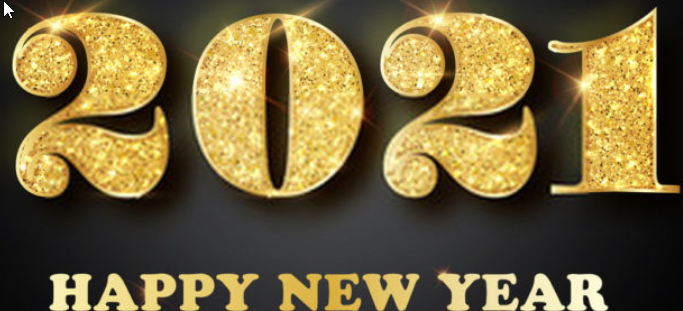 Thank You!
18